Freshmen Orientation
Saturday, July 29, 2023
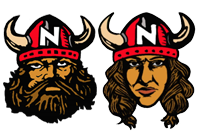 Northeast High School
Mr. Michael Hernandez Principal
Welcome to Northeast
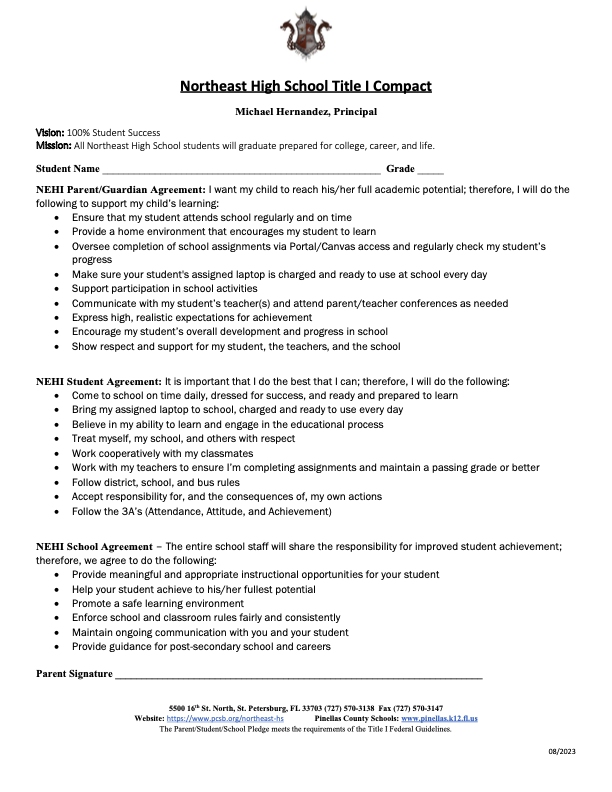 Title 1 
Annual Meeting
Mr. Marc Allison
AP for Athletics
Class of 2027 Administrator
Freshmen Transition
Mr. Eric Malm
Class of 2027 Counselor
Focus on Graduating 
& Beyond
Minimum 24 credits
Passing Scores on Florida State Tests
Grade 10 FAST ELA/Reading
Algebra 1 EOC
Minimum of 2.0 GPA
Graduation Requirements
English – 4 Credits
Math – 4 Credits (1 Algebra 1 & 1 Geometry)
Science – 3 Credits (1 Biology)
Social Studies – 3.5 Credits (World History, US History, .5 Government, .5 Economics, .5 Financial Literary)
Required Credits
H.O.P.E. – 1 Credit
WAIVER INFORMATION: Student who has played 2 seasons of JV/Varsity sports for Northeast High School and/or JROTC students with 2 credits in Leadership are eligible to complete a HOPE Waiver
Art – 1 Credit
Elective – 8 Credits
1 Online Course
Required Credits
Minimum 2.0 GPA (C Average)
Students who fail a required Core class will be required to retake the class to recover the credit lost
Students whose GPA falls below a 2.0 will be required to take Credit Recovery classes to increase their GPA
Some Credit Recovery classes can be taken during the school day; others may have to be taken after school or during Summer School
GPA Requirements
Use the Self-Credit Check to keep track of requirements.
What can Students Do?
Obtain a Parent Focus Portal Username and Password
Keep track of your student’s Assignments, Grades, Test History, and Attendance
If you need help, please contact Ms. Milne milnek@pcsb.org, Ms. Sipe sipesd@pcsb.org, or Ms. Johnson johnsonshani@pcsb.org.
What can Parents Do?
Mrs. Stacey Mullaney
AP for Curriculum
Honors College & Enrollment
Mrs. Libby Taylor
AVID Coordinator
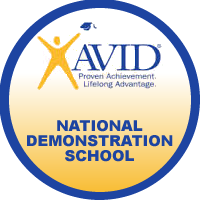 AVID
AVID Requirements for Freshmen:
take at least 1 honors level class
maintain a minimum GPA of 2.5
participation in AVID Tutorials
good attendance
Freshmen AVID
Coach White
Athletic Coordinator
Student Activities 
& Athletics
Athletics Calendar
Physical Benefits  (reduced health risks heart disease, stroke cancer and diabetes)
Enhance child’s self-perception of body, competence and self-worth
Athletes typically have higher GPAs
More likely to attend college
Earn higher incomes
Up to 40% higher test scores
Benefits of Sports
FHSAA Academic State Champions in 
Baseball - 2019 -2020
Boys Bowling - 2022-2023
Girls Golf – 2022-2023
Points of Pride
Maintain at least a 2.0 GPA
Complete an Athletic Packet
Complete three online courses:
Sudden cardiac arrest
Concussion for students
Heat illness preventions
Purchase Student Accident Insurance
Requirements to Play
5000 Role Model	Len Chatman
Academic Team	David Ashe
Art Club	Kevin Olis
Chess Club	George Avlonitis
Chorus	Scott Bracken-Tripp
Culinary Club	Curtis Serata
Digital Media Club	William White
Fellowship of Christian Athletes	George Avlonitis
Forensics (Debate)	Bernadette Langiotti
French Club	Michel Honein
Friends, Inc	Scott Peterson
Freshman Class	Amy Boylen
Future Business Leaders of America	Travis Bailey
Gaming Club	David Ashe, Bernadette Langiotti
Girlfriends	Sharon Joe
GSA	Kristen Engle
Health Club	Reshaun Reno
JROTC Color Guard, Drill Team, Raiders 	Kevin Miller, Joseph Walker
Key Club	Ruth Pica
Live Free/Save Clubs	Kristen Engle, Scott Bracken-Trip
Mu Alpha Theta	James Zack
National Honors Society	Kristen Bercume
National English Honors Society	Joseph Havelka
Nor’easter (Newspaper)	Bernadette Langiotti
Principal’s Multicultural Advisory Council	Adrian Perazzo
Psychology Club	Brandon Diaz
Scarlett Regiment Band	Devon Porter
Student Government Association	Ruth Pica
Skills USA	Curtis Serata
Sounds Literary Magazine	Bernadette Langiotti
Spanish Club	Adrian Perazzo
Spanish Honors Society	Adrian Perazzo
Thespian Troupe	Kristen Engle
Yearbook (Viking Log)	Bernadette Langiotti
YGG Crew	Joseph Havelka
Student Clubs
Lieutenant Colonel Miller
JROTC Director
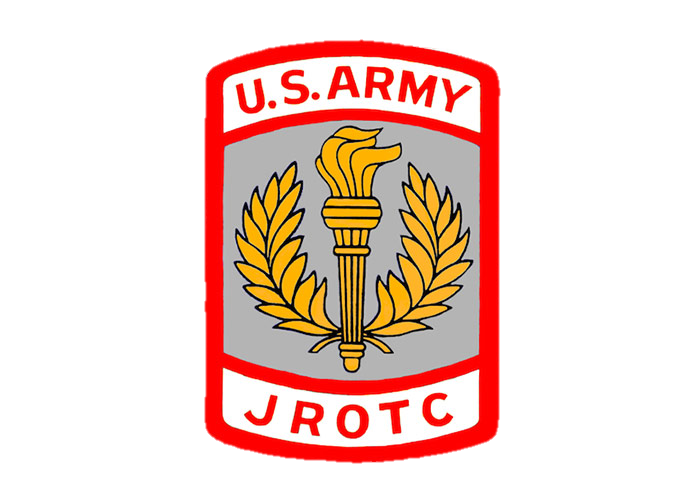 JROTC
Ms. Lisa McNew
School Nurse
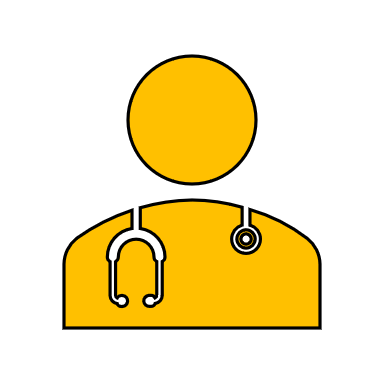 Clinic & Health Services
Officer Stone
Officer Settle
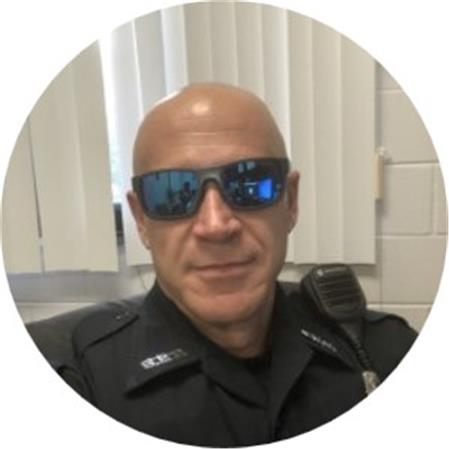 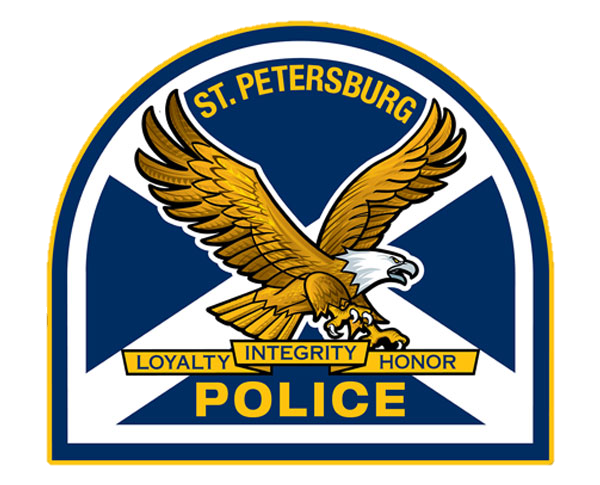 School Resource Officers (SRO)
Campus Safety
Mr. Kem Mosley
Academy of Finance Teacher
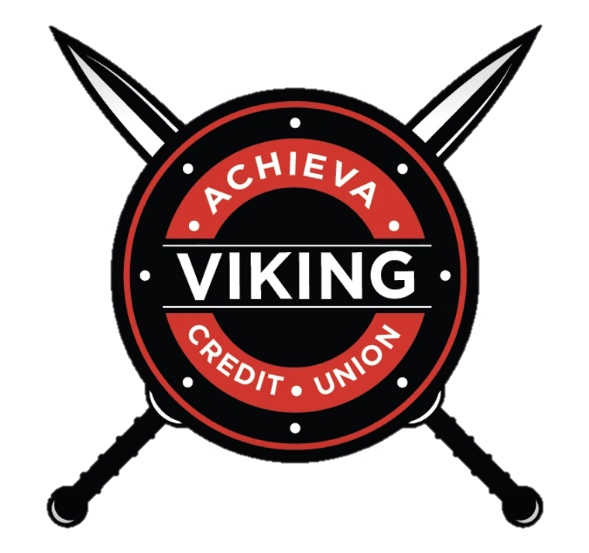 Achieva Branch
Mr. Aaron McWilliams
Class of 2025 Administrator
Parent Teacher 
Organization
Parent Teacher Organization(PTO)
Volunteerism
School Advisory Council (SAC)
Boosters
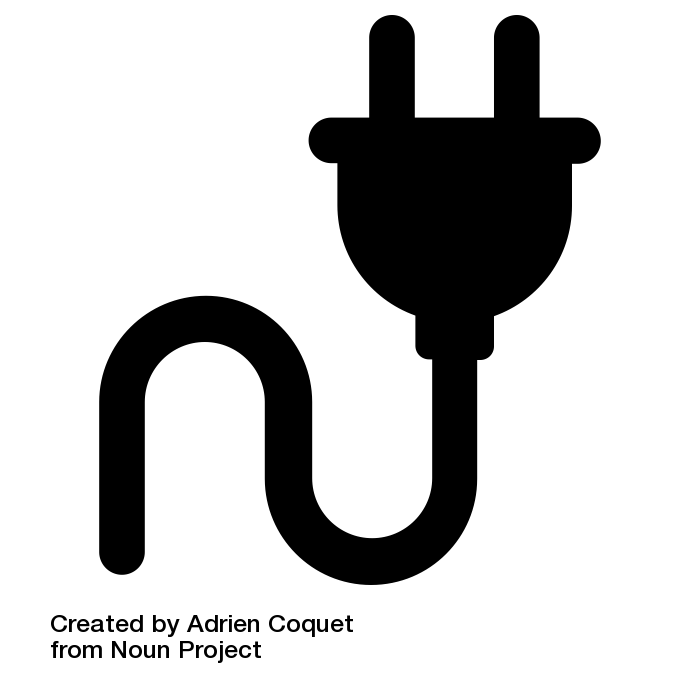 Stay Connected
Mrs. Stacey Mullaney
AP for Curriculum
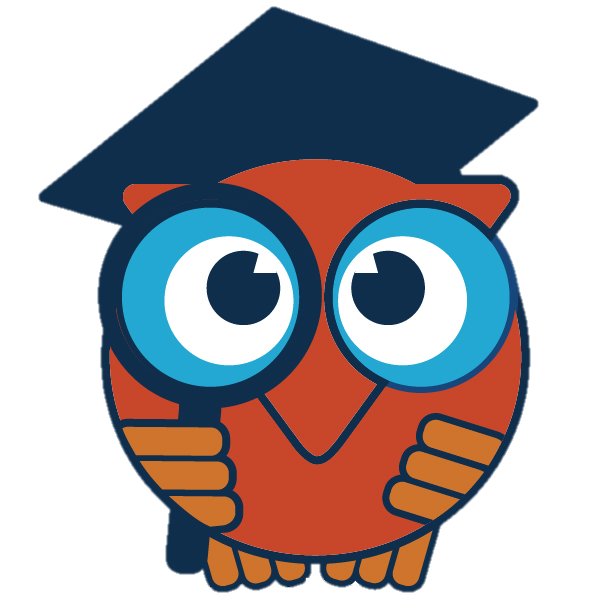 Focus Overview
Mr. Tom Reckenwald
Academy of Finance Teacher
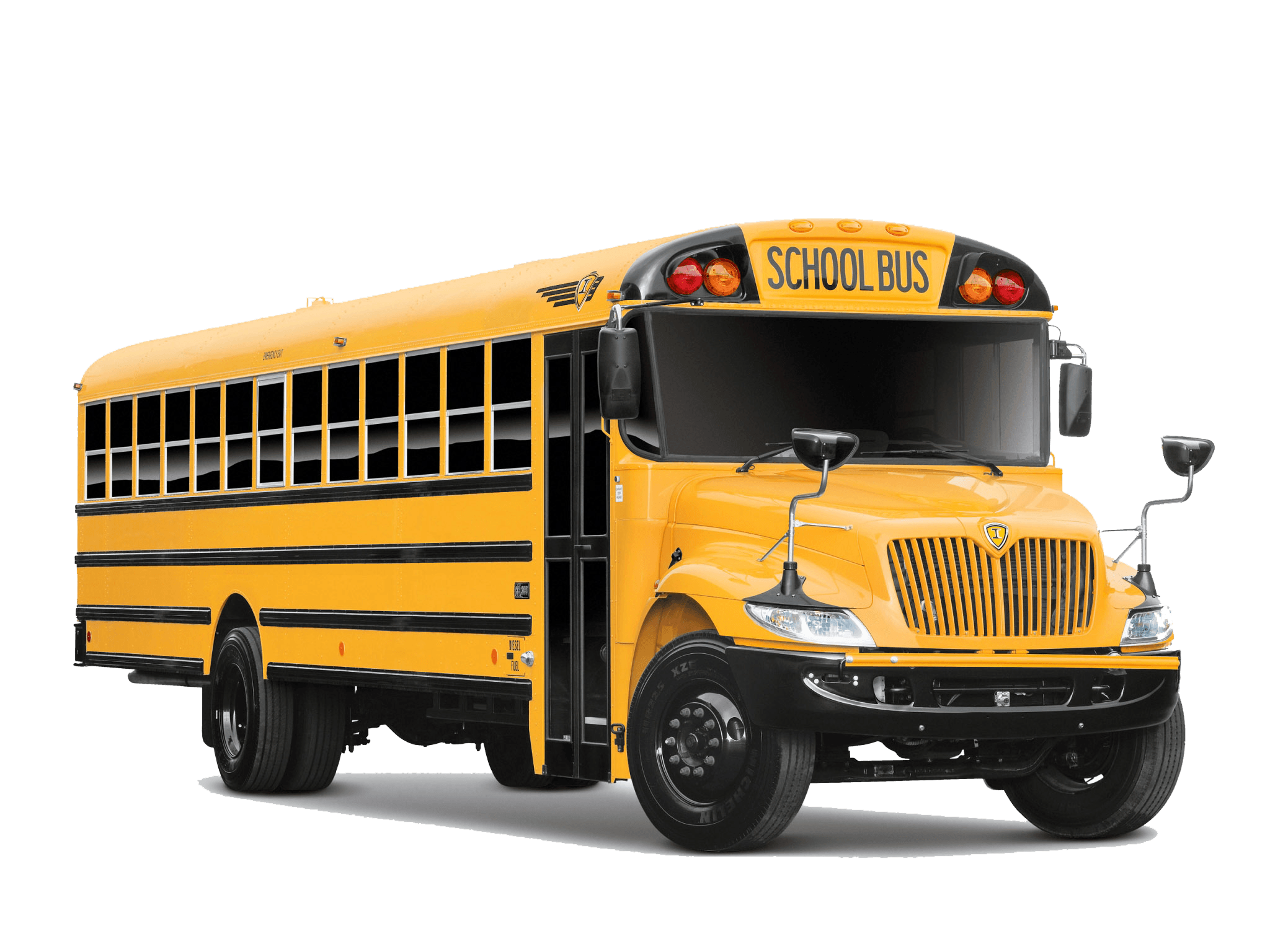 Transportation
See Mr. Reckenwald if:
If you have requested a bus but do not plan to use it.
If you need a bus but have not been assigned one.
If you do not know your stop.
Transportation
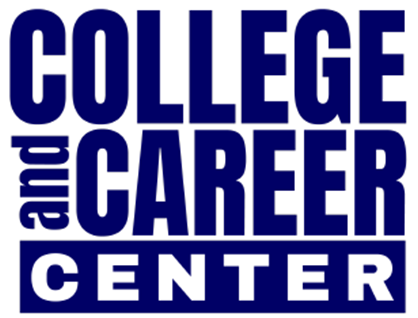 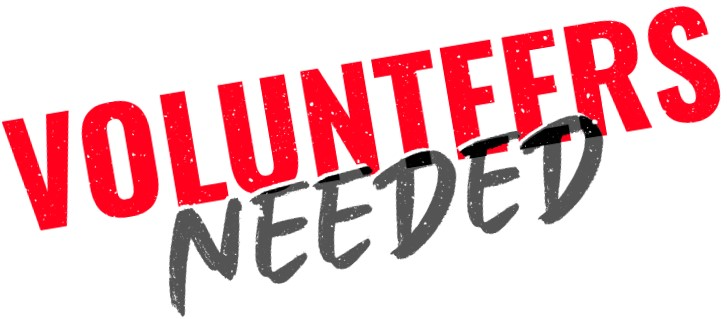 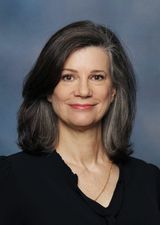 Volunteers & Business Partnerships
New volunteers must register and have a background screening
Returning volunteers must re-activate each year
All volunteers must sign-in and need to log hours.
Learn more and register/re-activate at  www.pcsb.org/Page/459
College & Career Center
Resource for NEHI Students open during the school day
Located in Guidance 1-133
Collaborates with counselors and staff to support student’s pathway progression and plans for college, career, or military
Naviance is an important tool to help your student
Ms. Sarah Alvarez
College & Career Coordinator
alvarezsa@pcsb.org
College & Career
Administration & 
Counseling Team
Question & Answer
Please join us on 
August 22 at 6pm
for our annual 
Back to School Night
Back to School Night
Picture Day for all 9 – 11 grade students will be August 31. 
All students must be photographed for their ID. 
Picture purchasing packets will go home shortly.
Picture Day
Distribution Windows
Saturday, 7/29: 8:00a.m. – 12:00pm
Wednesday, 8/2: 9:00 a.m. – 12:00 p.m.
Thursday, 8/3: 12:00 p.m. – 2:00 p.m.
Tuesday, 8/8: 10:00 a.m. – 12:00 p.m.
Wednesday, 8/9: 11:00 a.m. – 2:00 p.m.
Laptop Checkout